ACT:Audio Conference Tool Over Named Data Networking(NDN)
Authors:	Zhenkai Zhu	UCLA, Los Angeles, CA, USA
		Sen Wang	Tsinghua University, Beijing, China
		Xu Yang	Tsinghua University, Beijing, China
		Van Jacobson	PARC, Palo Alto, CA, USA
		Lixia Zhang	UCLA, Los Angeles, CA, USA

Published in:	ICN ‘11 Proceeding of the ACM SIGCOMM workshop on Information-centric networking Page 68-73
1
Outline
How does NDN work
ACT design
Conference Discovery
Speaker Discovery
Voice Data Distribution
Summary
2
Named Data Networking
Interest 
Router 
FIB (Forwarding Interface Base) 
PIT (Pending Interest Table) 
Content Store
3
[Speaker Notes: Interest - The packet that request for desired data.
Router - Remember which interface the request comes in, looks up the name in Forwarding Interface Base(FIB) and removes the PIT entry and caches the Data in the Content Store.
FIB - Populate by routing protocol that propagate name prefixes instead of IP prefixes.
PIT (Pending Interest Table) - To store the same Interest. When the Data packet arrives, the router sends a copy to each of the interfaces in the corresponding PIT entry. 
Content Store – The router’s basic buffer memory.]
3.Forward Interest
1.Send Interest
Router
Server
Request
4.Return Data
5.Return Data
FIB
2.Look up the name in FIB
4
1.Send Interest
Request A
12.Remove the PIT entry and cache in the Content Store
4.Only forwarding the first Interest
9.Return Data
Router
(Content Store)
6.Forward Interest
2.Send Interest
Request B
Server
7.Retrun Data
10.Return copied Data
3.Send Interest
FIB
5.Look up the name in FIB
Request C
11.Return copied Data
PIT
8.Send a copy to each of the interfaces in the corresponding PIT entry
5
ACT Design
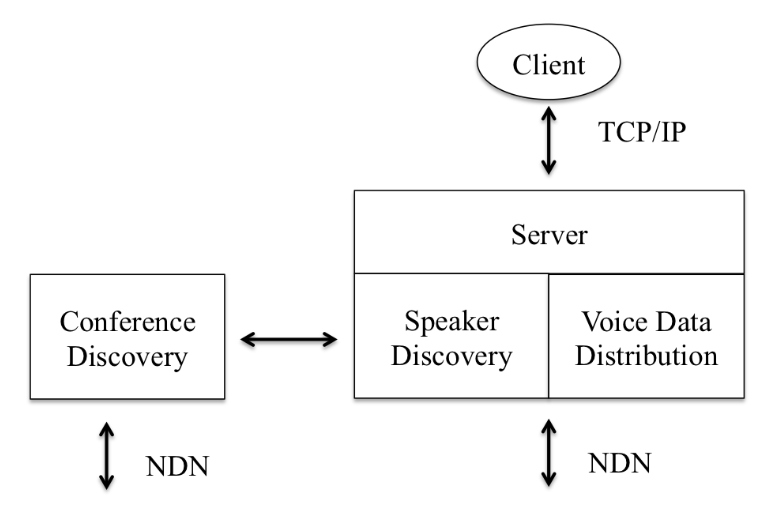 Conference Discovery:
Collect the latest information about all existing conferences.
Speaker Discovery:
Find the speakers in a conference.
Voice Data Distribution:
The information about the Voice data
6
Namespace
Broadcast namespace
For conference discovery, speakers discovery
User location based namespace
For voice data delivery
7
Conference Discovery
The name for conference data within NDN
   ( /ndn/broadcast/conference/conference-list)
/ndn 			The scope of network
/broadcast 		Broadcast name space
/conference		Application type
/conference-list	The data that the participant is interested in
8
Conference Announcement
SDP (Session Description Protocol)
Estimated starting time
Media type supported
Etc.
Appending conference name to the prefix “conference-list”
9
10
Conference Enumeration
Interest
Broadcast
Discovery module
conference-list
A : icn2011
Interest
Broadcast
Discovery module
conference-list
(Exclusion Filter)
A: icn2011
Any other node
Ex: (D: icn20XX)
11
Conference List Maintenance
refresh time
Discovery module
Known conference
remove time
When T(refresh) time out
Interest
Broadcast
Discovery module
conference-list
(Exclusion Filter)
A: icn2011
(New) A : icn2011
T(remove) = T(refresh) + maximum delay to retrieve data
When T(remove) time out, the conference should be removed from the conference list
12
Speaker Discovery
The mechanism of speaker discovery is similar to conferences discovery
   (/ndn/broadcast/conference/[conference-name]/speak-list)
ACT scale well
   only track a list of active speakers
13
Voice Data Distribution
Each speaker uses topology-dependent name prefix for its voice data
   (/ucla.edu/cs/zhenkai/[device-id]/[codec-name]/[seg-num])

device-id 	32-bit random string
seg-num	sequentially named and stored in a circular buffer
14
Summary
The intermediate routers can reduce most repeated packets.
If server crash or disconnect, the traditional method couldn’t continue the conference but NDN could.
15
Reference
Zhenkai Zhu et al., ACT: Audio Conference Tool Over Named Data Networking , Proceedings of the ACM SIGCOMM workshop on Information-centric networking (ICN'11), pp. 68-73, August 19, 2011.
Session Description Protocol
16